Inyección de puntos
Las impresoras de inyección de tinta (Ink Jet) rocían hacia el medio cantidades muy pequeñas de tinta, usualmente unos picolitros. Para aplicaciones de color incluyendo impresión de fotos, los métodos de chorro de tinta son los dominantes, ya que las impresoras de alta calidad son poco costosas de producir. Virtualmente todas las impresoras de inyección son dispositivos a color; algunas, conocidas como impresoras fotográficas, incluyen pigmentos extra para una mejor reproducción de la gama de colores necesaria para la impresión de fotografías de alta calidad (y son adicionalmente capaces de imprimir en papel fotográfico, en contraposición al papel normal de oficina).
Las impresoras de inyección de tinta consisten en inyectores que producen burbujas muy pequeñas de tinta que se convierten en pequeñísimas gotitas de tinta. Los puntos formados son el tamaño de los pequeños pixels. Las impresoras de inyección pueden imprimir textos y gráficos de alta calidad de manera casi silenciosa.
Existen dos métodos para inyectar la tinta:
Método térmico. Un impulso eléctrico produce un aumento de temperatura (aprox. 480ºC durante microsegundos) que hace hervir una pequeña cantidad de tinta dentro de una cámara formando una burbuja de vapor que fuerza su salida por los inyectores. Al salir al exterior, este vapor se condensa y forma una minúscula gota de tinta sobre el papel. Después, el vacío resultante arrastra nueva tinta hacia la cámara. Este método tiene el inconveniente de limitar en gran medida la vida de los inyectores, es por eso que estos inyectores se encuentran en los cartuchos de tinta. 
Método piezoeléctrico. Cada inyector está formado por un elemento piezoeléctrico que, al recibir un impulso eléctrico, cambia de forma aumentando bruscamente la presión en el interior del cabezal provocando la inyección de una partícula de tinta. Su ciclo de inyección es más rápido que el térmico. 
Las impresoras de inyección tienen un coste inicial mucho menor que las impresoras láser, pero tienen un coste por copia mucho mayor, ya que la tinta necesita ser repuesta frecuentemente. Las impresoras de inyección son también más lentas que las impresoras láser, además de tener la desventaja de dejar secar las páginas antes de poder ser manipuladas agresivamente; la manipulación prematura puede causar que la tinta (que esta adherida a la página en forma liquida) se mueva.
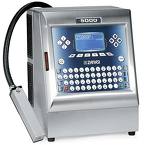